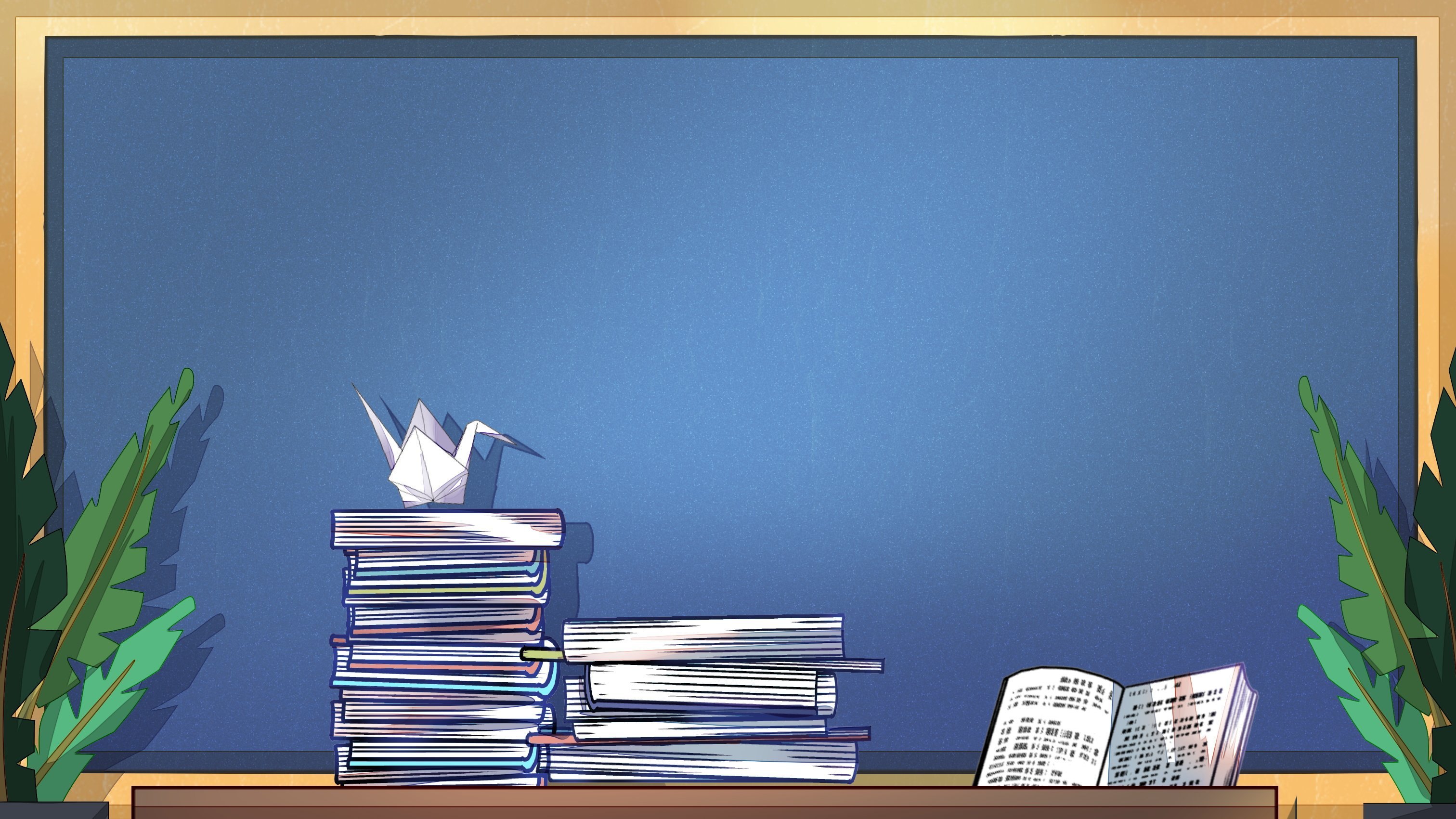 Урок ЯДС
Успіх.Як здійснити задумане? Як досягти мети?
вчитель: І.В.Рябчук
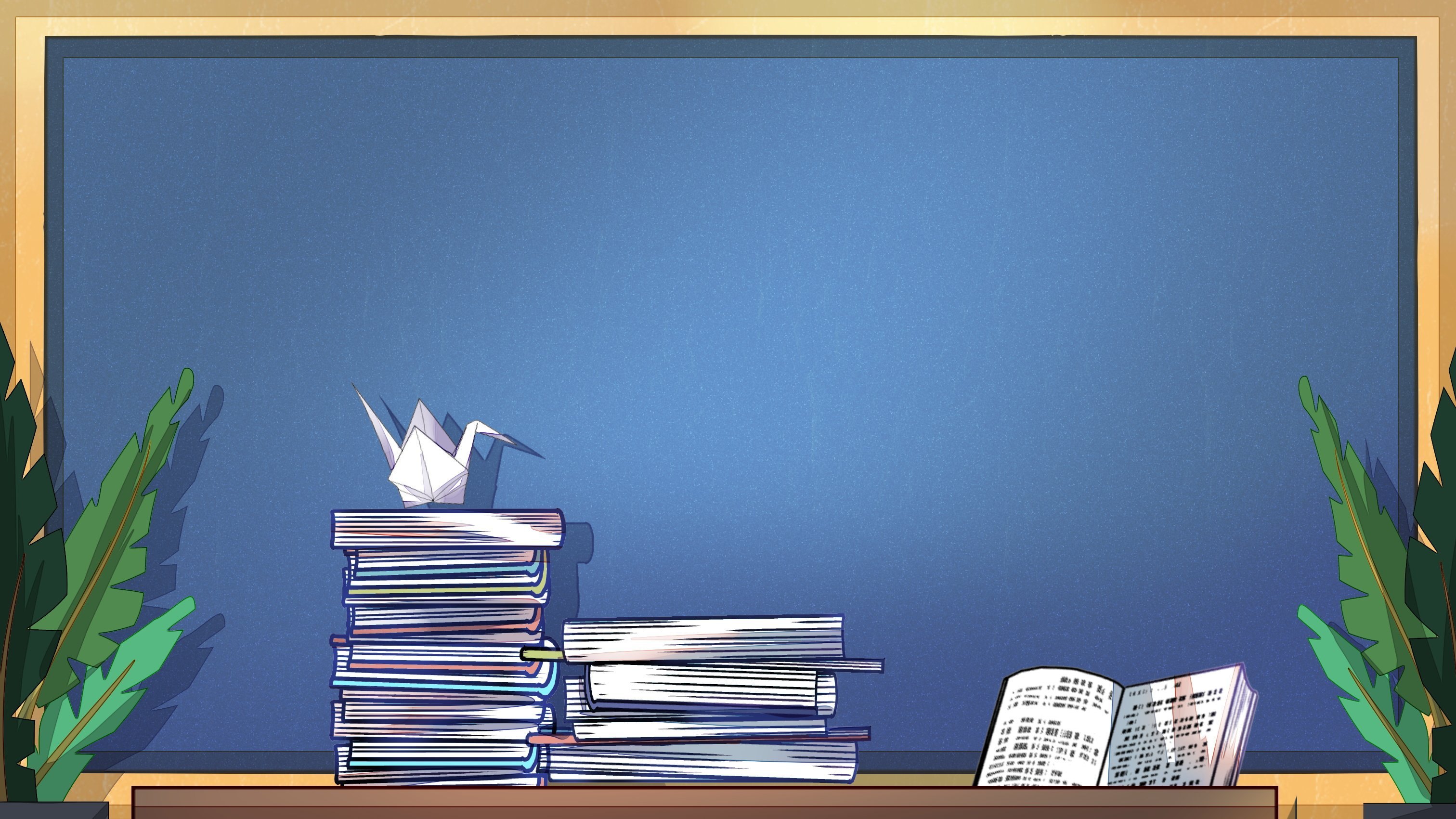 Що таке мета???
Мета –це те, до чого хтось прагне,досягнення бажаного.
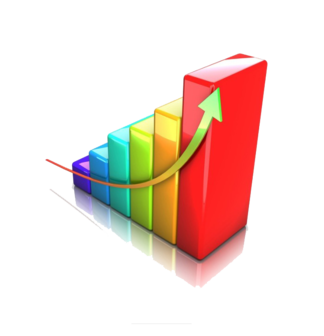 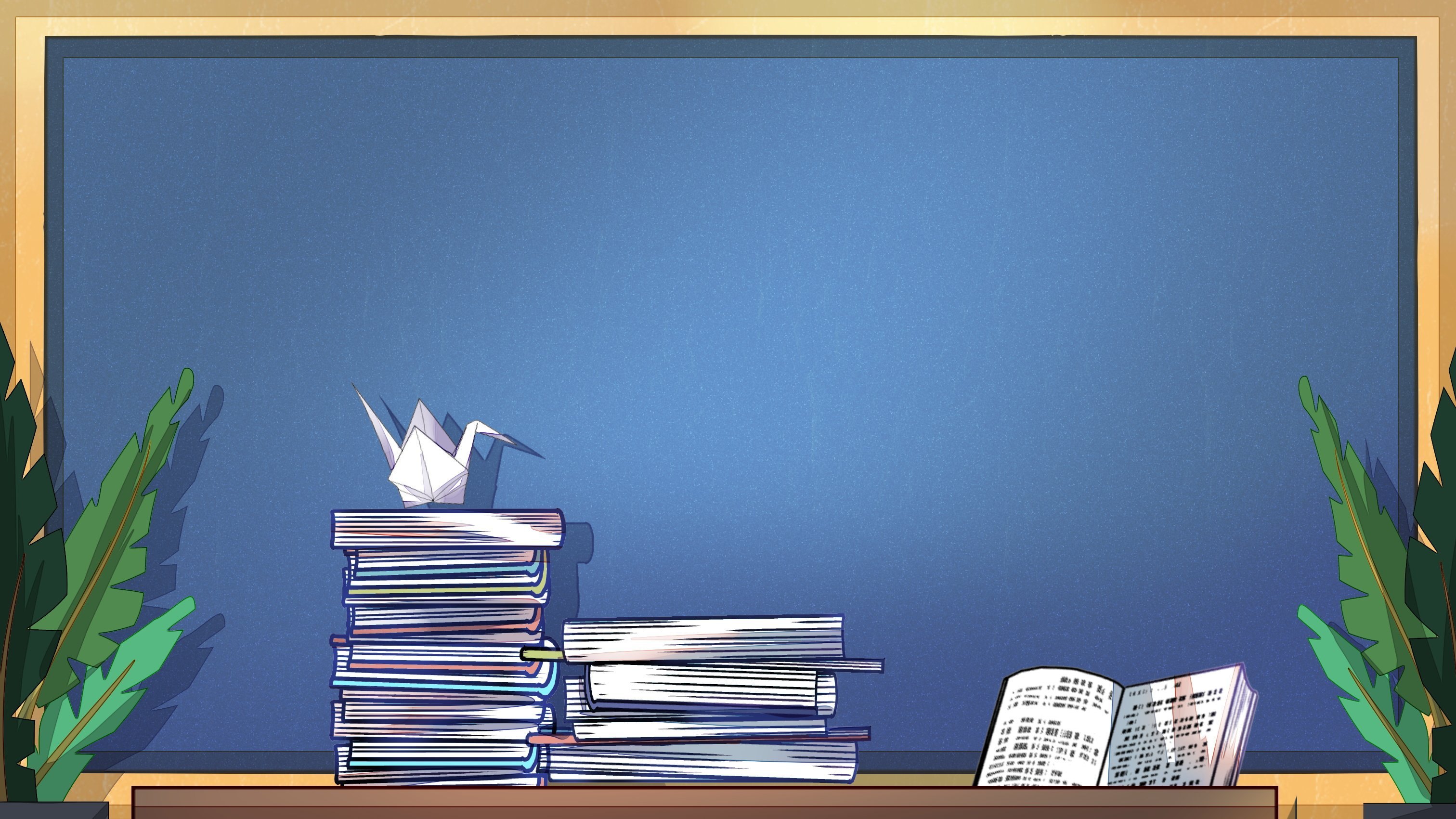 досягнення
УСПІХ
тріумф
удача
перемога
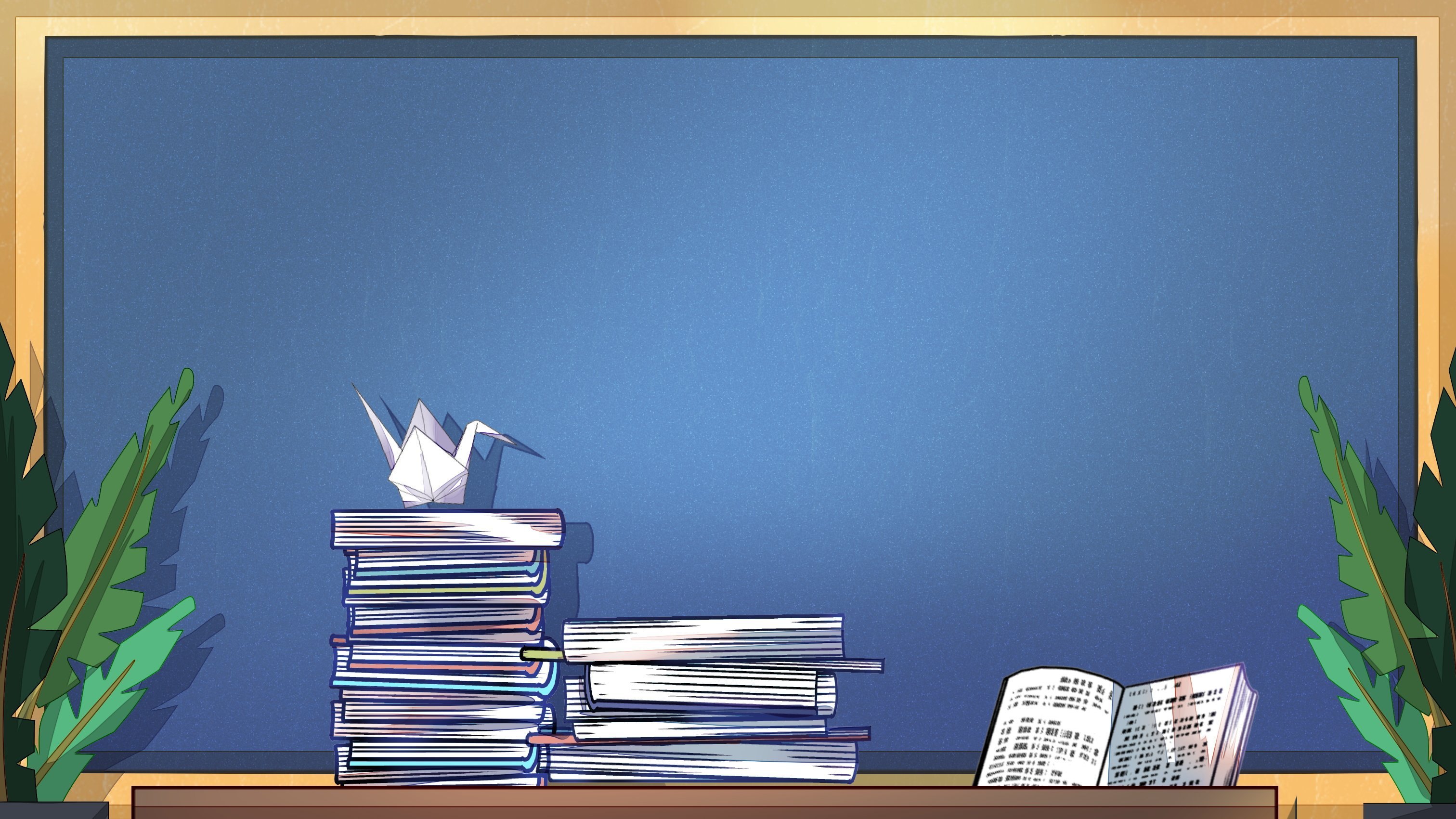 Що таке успіх???
успіх –позитивний наслідок роботи, визнання, схвалення.
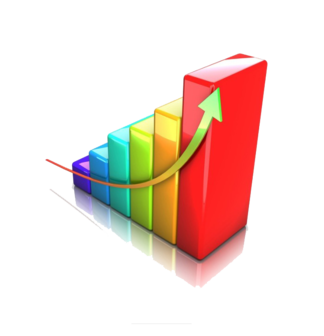 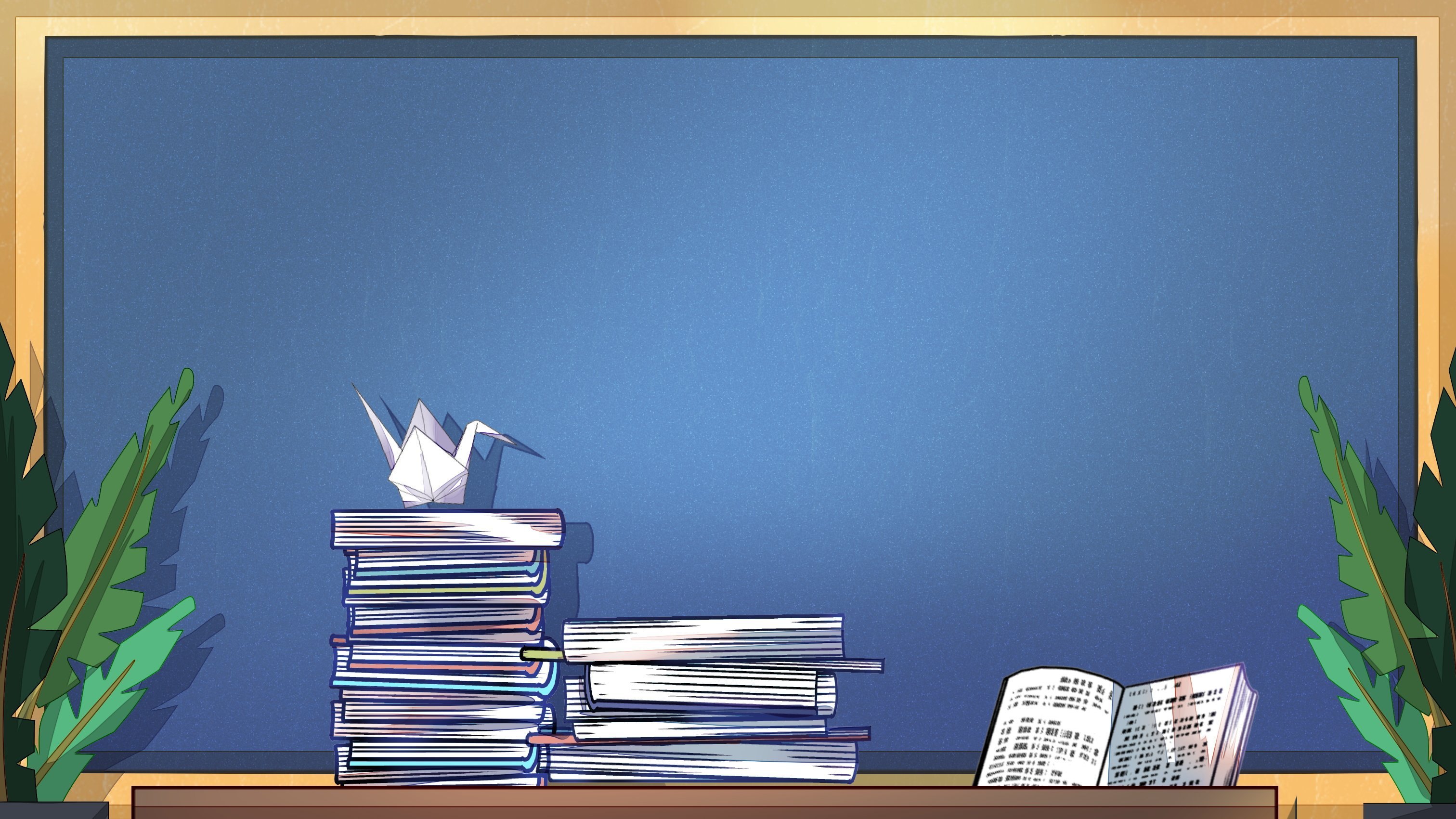 Складові успіху
працелюбність
старанність
зосередженність
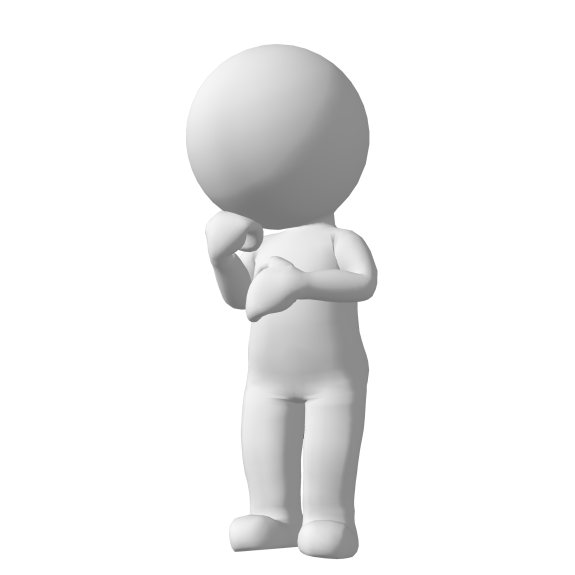 зібранність
самоконтроль
послідовність
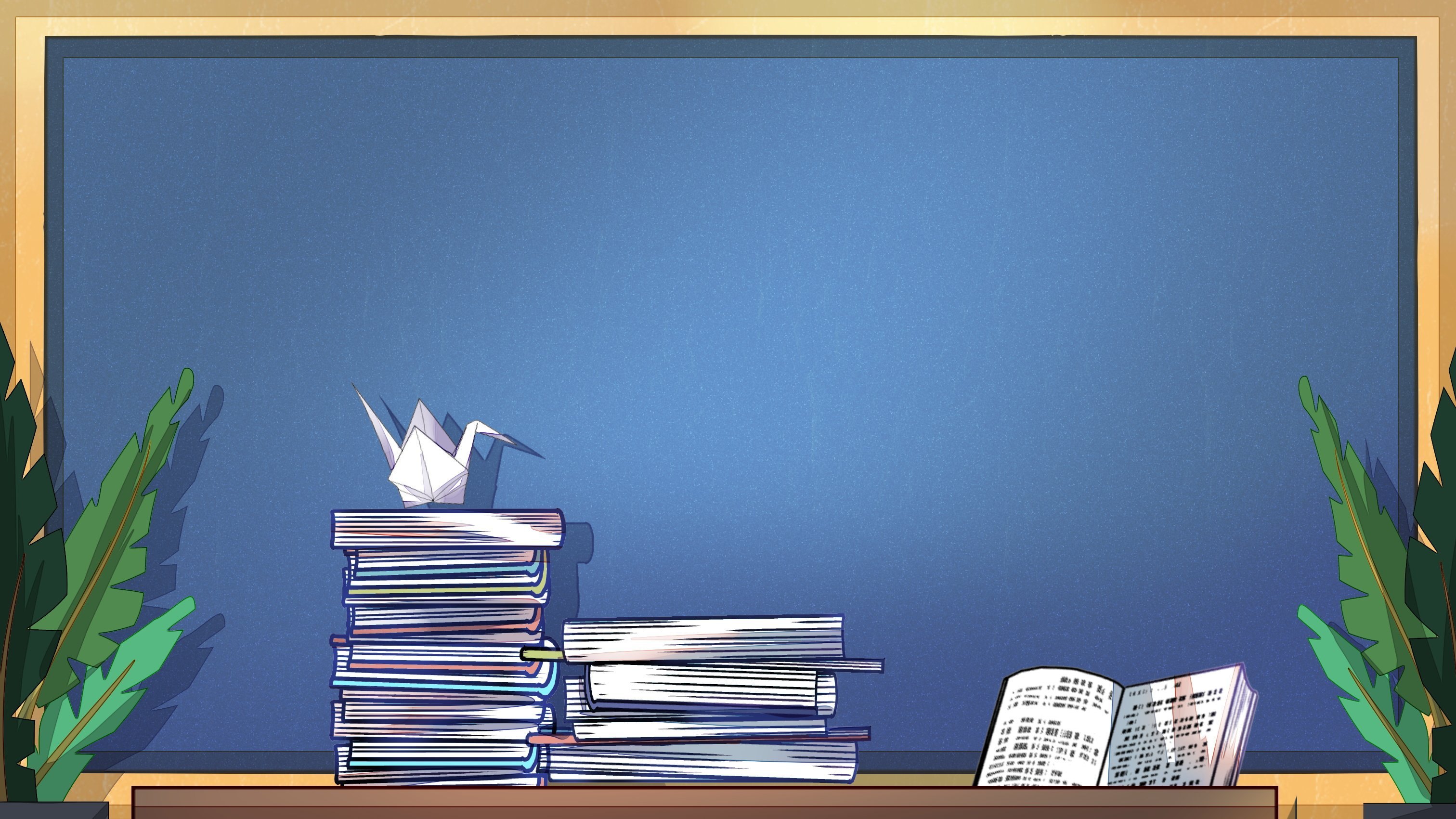 ЯДС
Дз. стор.120-121 прочитай пригоду, 
стор.122-123 опрацюй,